LC65 :  Évolution temporelle d’un système chimique
Niveau: MPSI
Programme
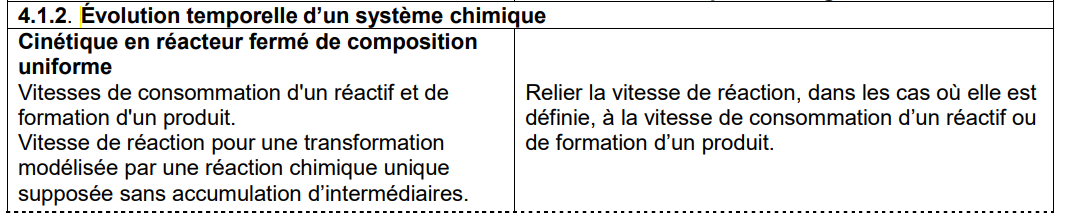 MPSI

Prérequis:
avancement coefficient stoechiométrique algébrique
Conductimétrie
equation différentiel d’ordre 1
nomenclature
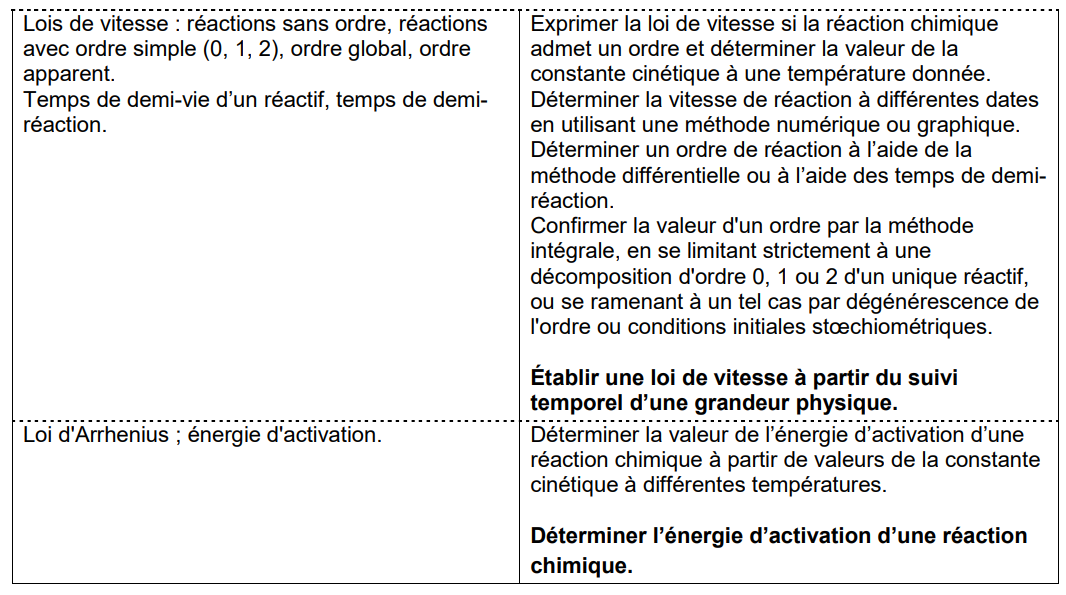 Expérience/ Élément imposé
Elément imposé : Déterminer une énergie d’activation (arrhénis = condctimétrie)

Le Blanchard : Manip synthe solvolyse du chlorure du therio butyle
Plan (baptiste)
Qu’est-ce que la cinétique chimique ?
Cadre de l’étude
Méthodes de suivi
Vitesse de réaction
Influence de la température
Loi d'Arrhénius
Détermination d’une énergie d’activation
Influence de la concentration des réactif
Notion d’ordre
temps de demi-réaction
détermination d’un ordre global, méthodes des proportion stoechiométriques
Détermination d’un ordre partiel, méthode de la dégénérescence de l'ordre

pas fini
Biblio
Le Blanchard
Exo/Pb Classique de révision
Question
SN1 SN2 diagramme 
Peut t’on prendre les concentration pour un gaz ?
Approximation des état quasi stationnaire ?
Mécanisme séquence ouvert/ fermé